Easter games
Andreja Vađunec, 8.b
Easter games
There are a large number of traditional Easter games and customs in the Christian world.
Many of these games incorporate Easter eggs.
Some of  the easter games
Egg rolling
Egg hunt 
Egg tapping
Egg dance
Egg rolling
The rules of egg rolling may vary significantly, with the basic idea being an egg race.
The eggs are either rolled down a steep hill or pushed across a lawn with sticks.
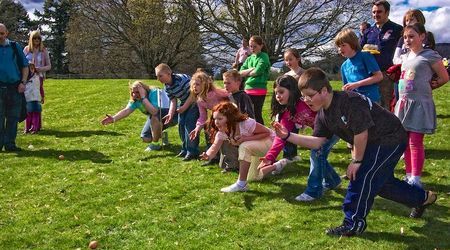 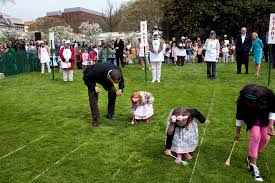 www.goruralscotland.com
en.wikipedia.org
Egg hunt
Egg hunt is a kind of treasure hunt game: children have to collect as many hidden eggs as possible.
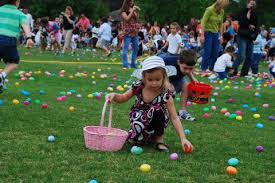 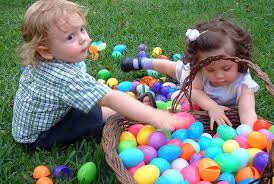 www.brooklinoptimist.org
www.brooklinoptimist.org
Egg tapping
Egg tapping is a contest for the hardest egg: the contestants tap each other's eggs with egg tips and optionally with other parts: "butts" or sides.
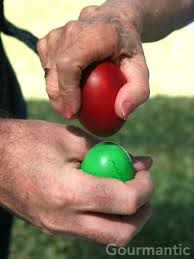 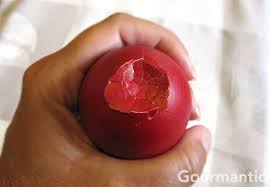 www.gourmantic.com
www.gourmantic.com
Egg dance
Egg dance requires dancing among eggs while keeping them undamaged. In some traditions the egg dancer may be blindfolded.
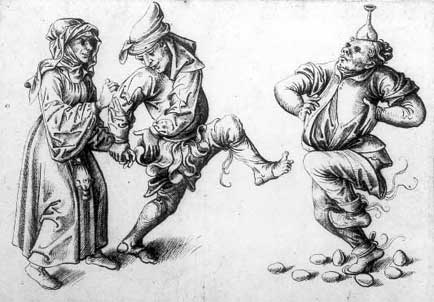 www.paris-anecdote.fr
Literatura
http://en.wikipedia.org/wiki/Traditional_Easter_games_and_customs